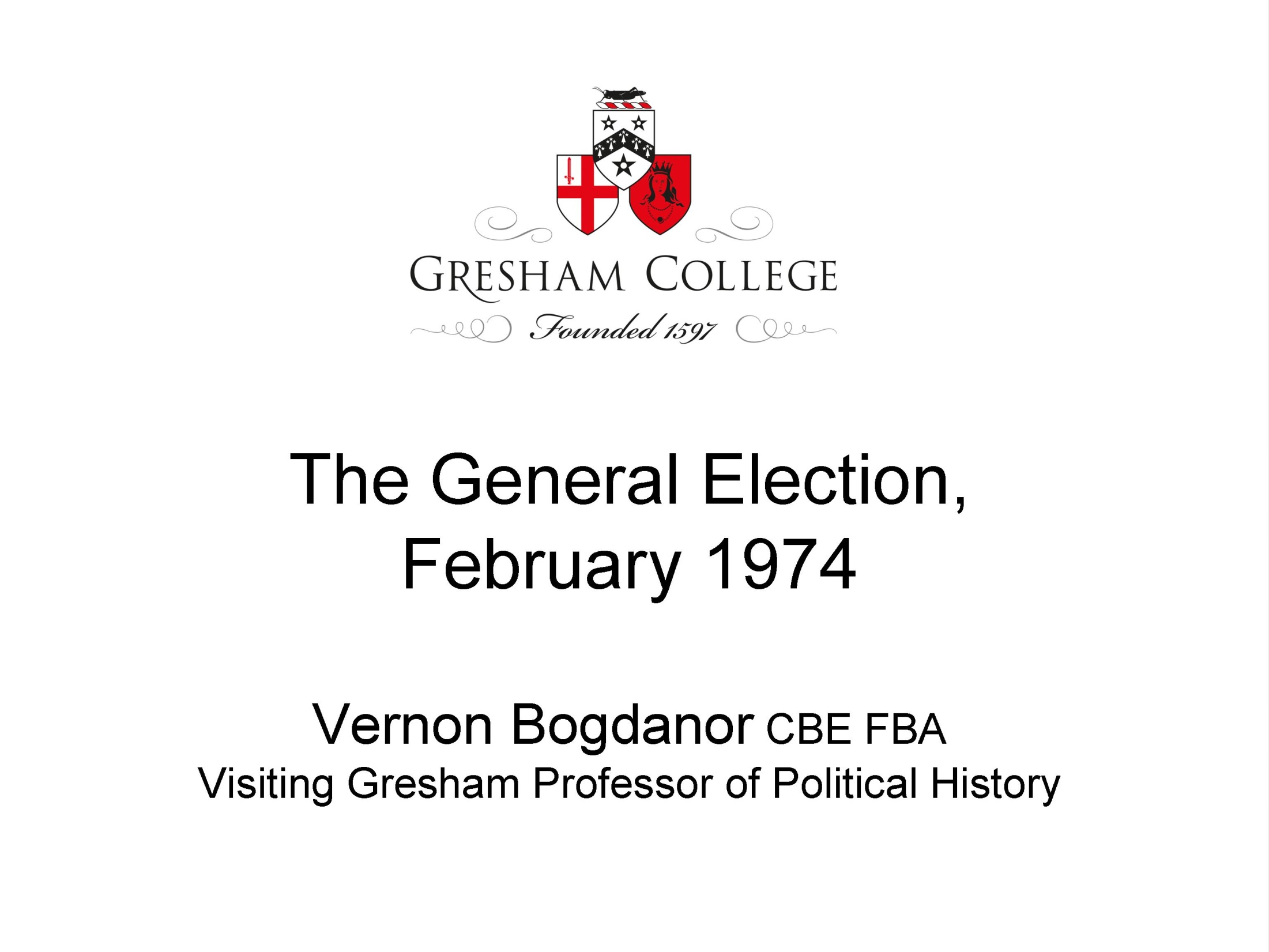 General Election 1970
Turnout: 72.0%
General Election 1974
Turnout: 78.7%
Swing: 0.8%